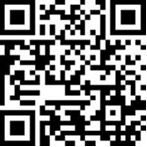 S.L.A.M. Transfer Presentation
Wednesday, Sept. 28 from 11am – 12 p.m.
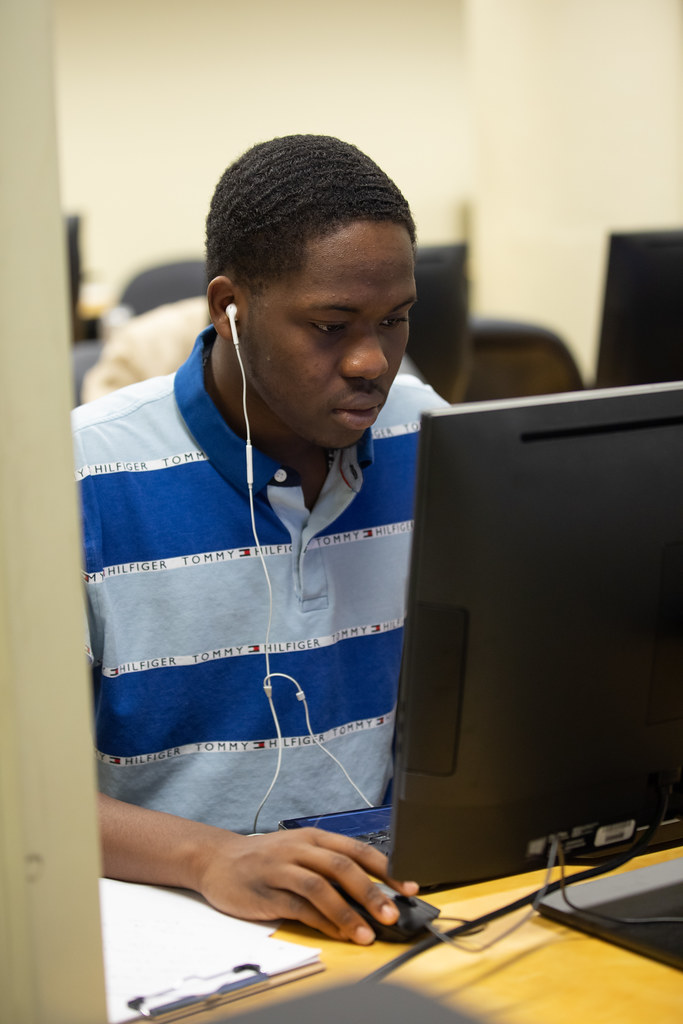 Transferring from HACC to a 4-year institution involves many factors. Most students focus predominantly on whether the institution will accept HACC’s credits, and unfortunately…some students do not do enough research on the non-academic factors that should be addressed in this monumental decision-making process. Finding the “right fit" involves evaluating numerous other components. This presentation will cover four of those categories.

Where: Zoom 

All HACC students considering transferring to a 4-year college or university
Scan and 
Signup 
Here
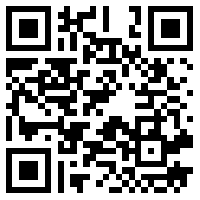 Sponsored and hosted by Career Development and Transfer Services